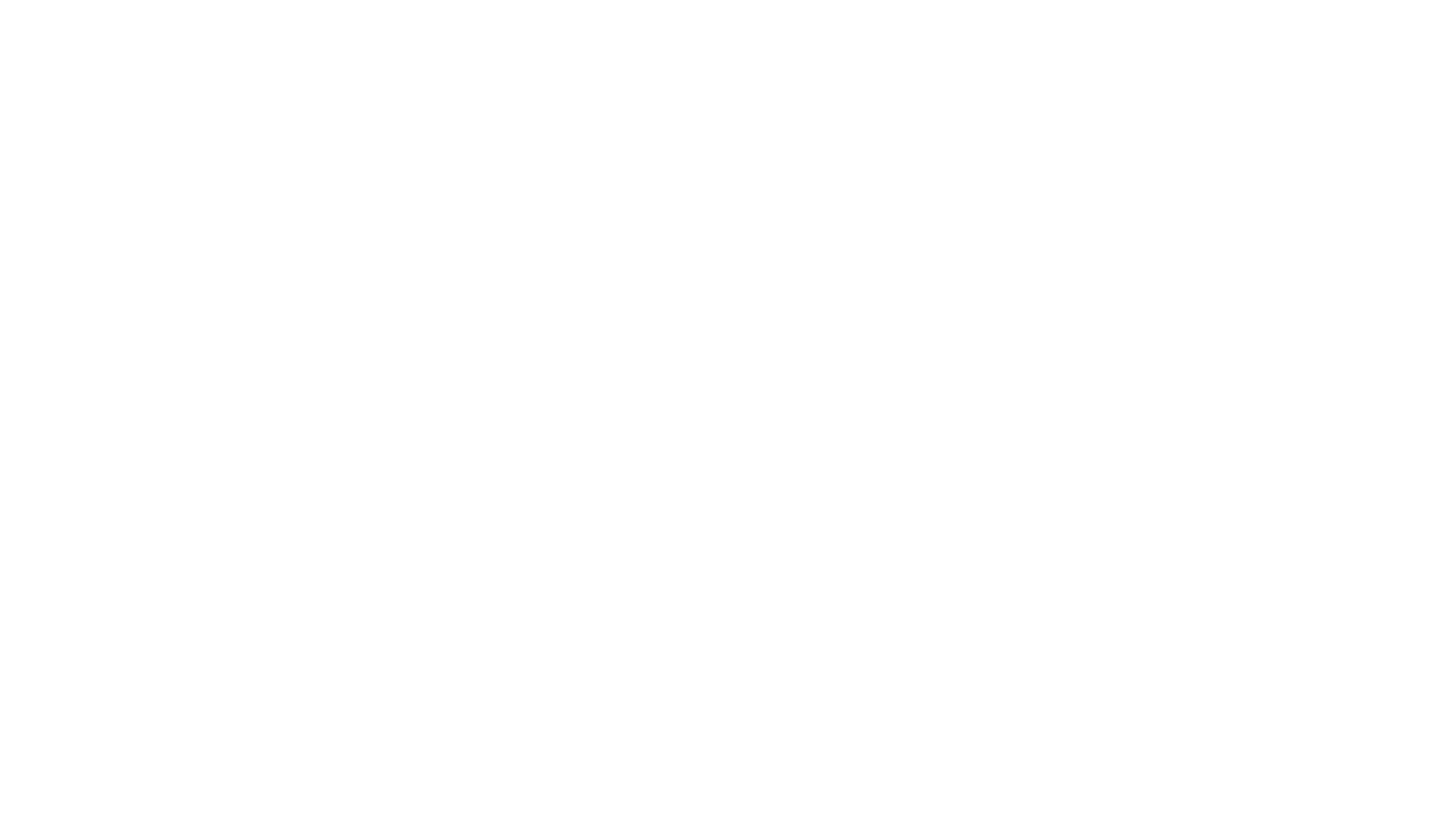 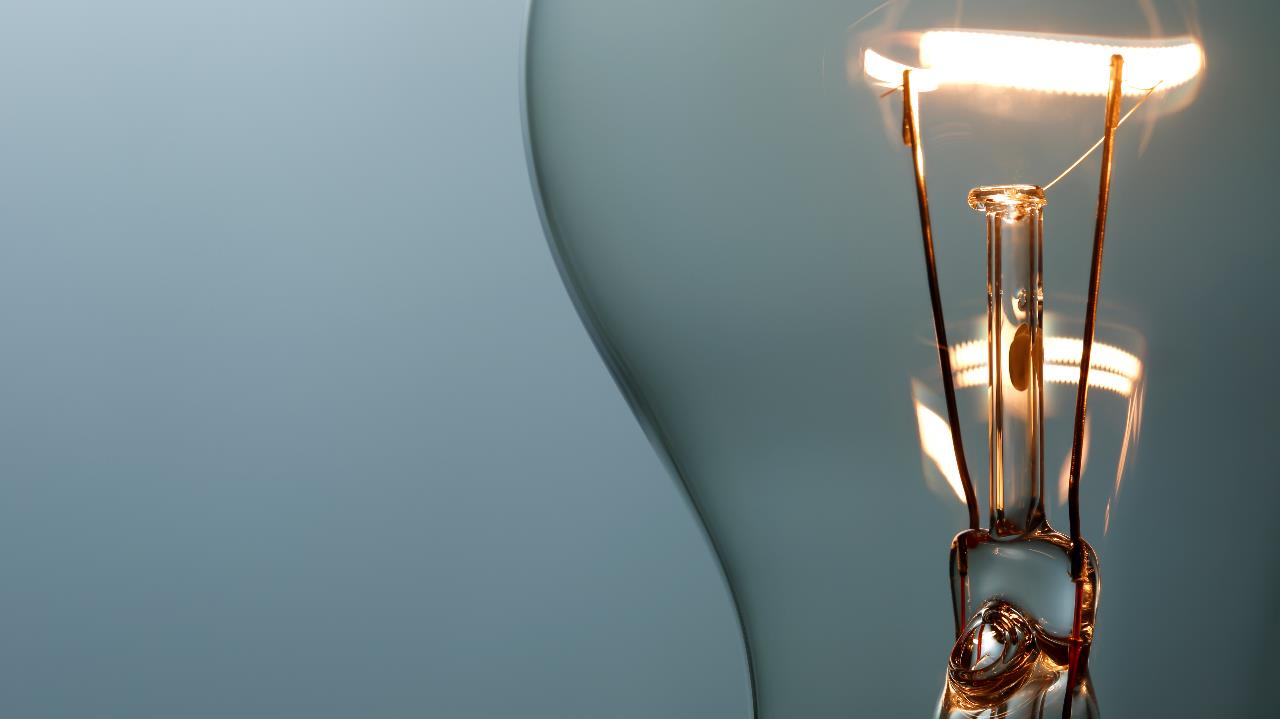 Инициативный проект «Сияй, Березовая роща»
на территории сельского поселения Алябьевский
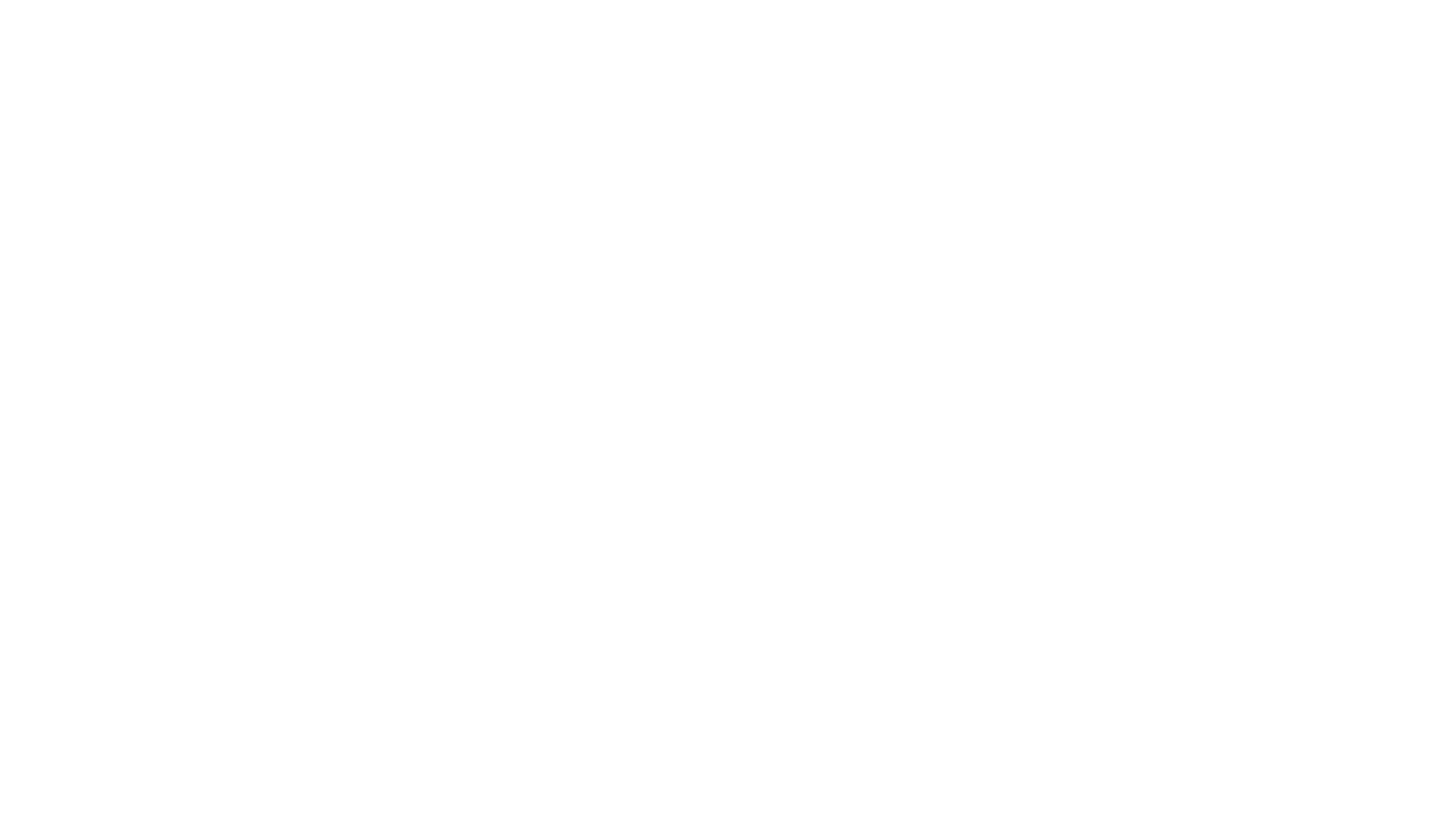 Общая стоимость инициативного проекта -  930 380,00 рублей
Фото реализованного инициативного проекта
Фото реализованного инициативного проекта
Фото реализованного инициативного проекта
Фото реализованного инициативного проекта
Результаты реализации инициативного проекта